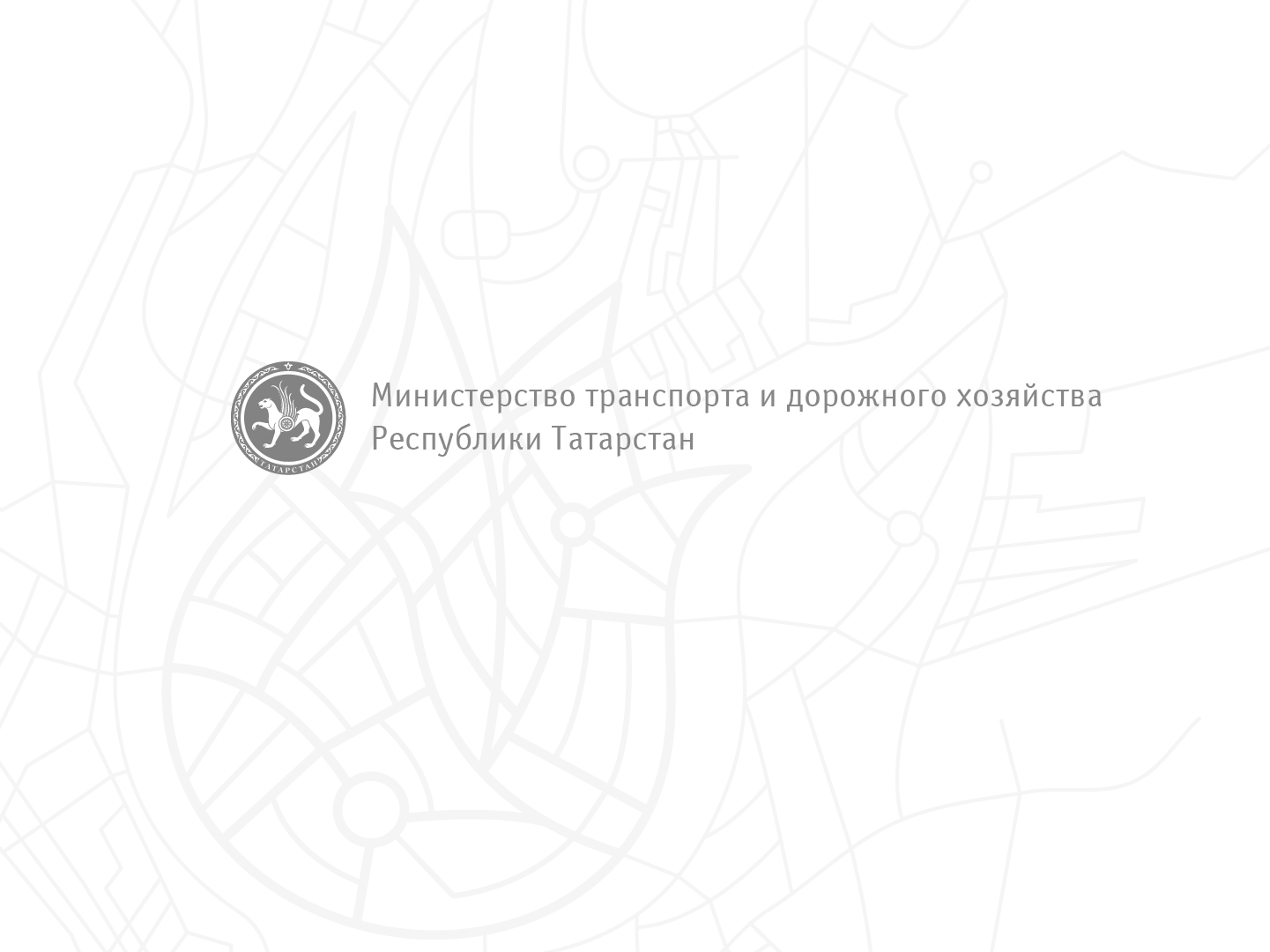 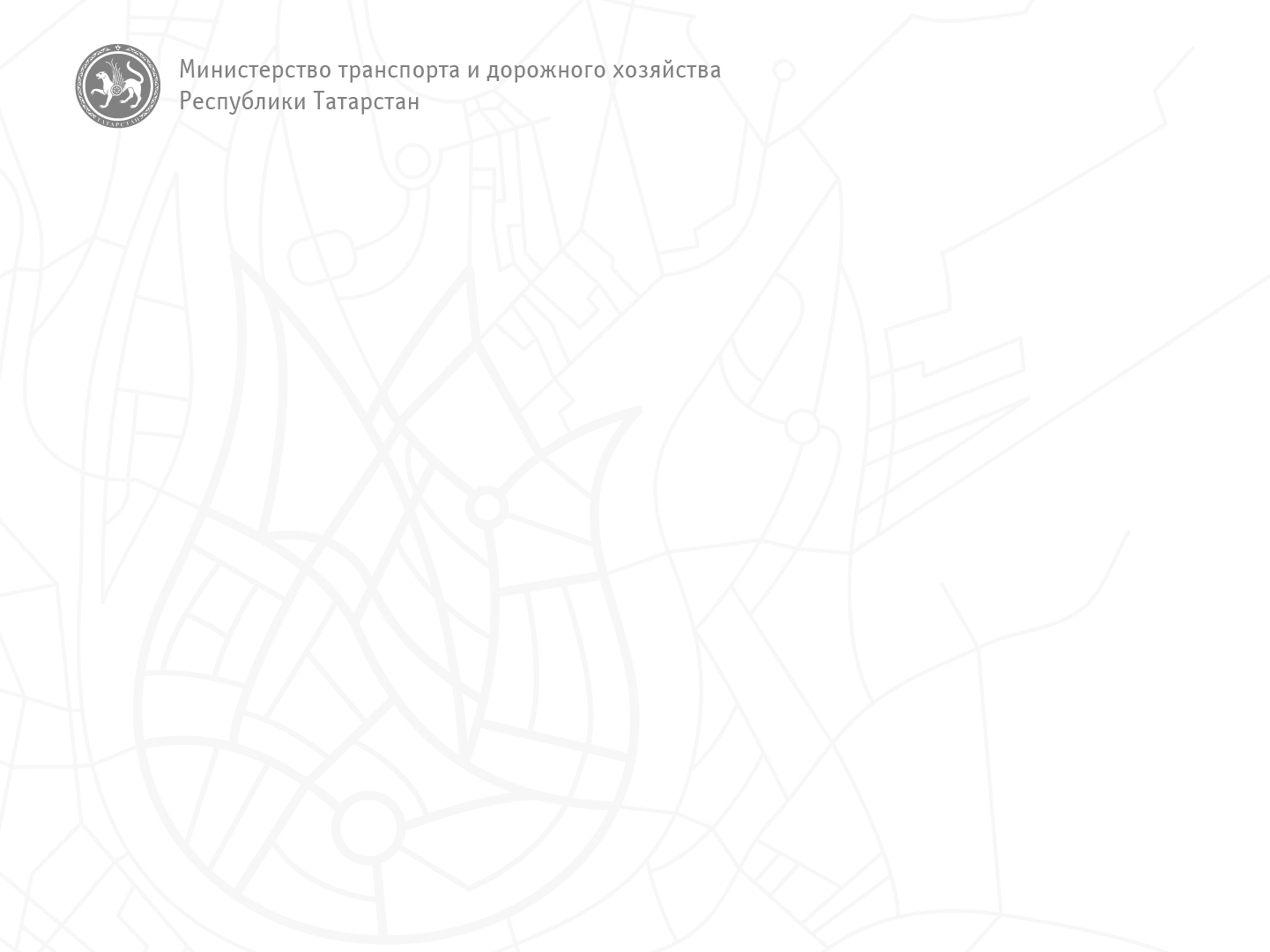 Информация о проекте «Безопасные и качественные дороги»
47 800 КМ
19 МЛН
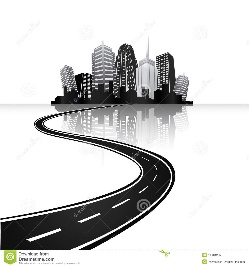 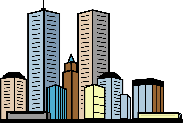 38
СВЫШЕ 
ЧЕЛОВЕК НАСЕЛЕНИЯ
КРУПНЕЙШИХ 
ГОРОДСКИХ
АГЛОМЕРАЦИЙ
ОБЩАЯ ПРОТЯЖЕННОСТЬ
ДОРОГ В СОСТАВЕ 
АГЛОМЕРАЦИЙ
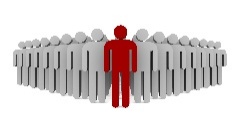 63 000 000 000 РУБ.
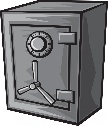 690 800
СУММА ФИНАНСИРОВАНИЯ ПРОЕКТА НА 2017 ГОД
30 МЛРД.РУБЛЕЙ – ФЕДЕРАЛЬНЫЙ БЮДЖЕТ
33 МЛРД.РУБЛЕЙ – БЮДЖЕТЫ АГЛОМЕРАЦИЙ
2017        2025
104 689
73 727
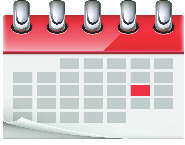 СРОКИ РЕАЛИЗАЦИИ ПРОЕКТА
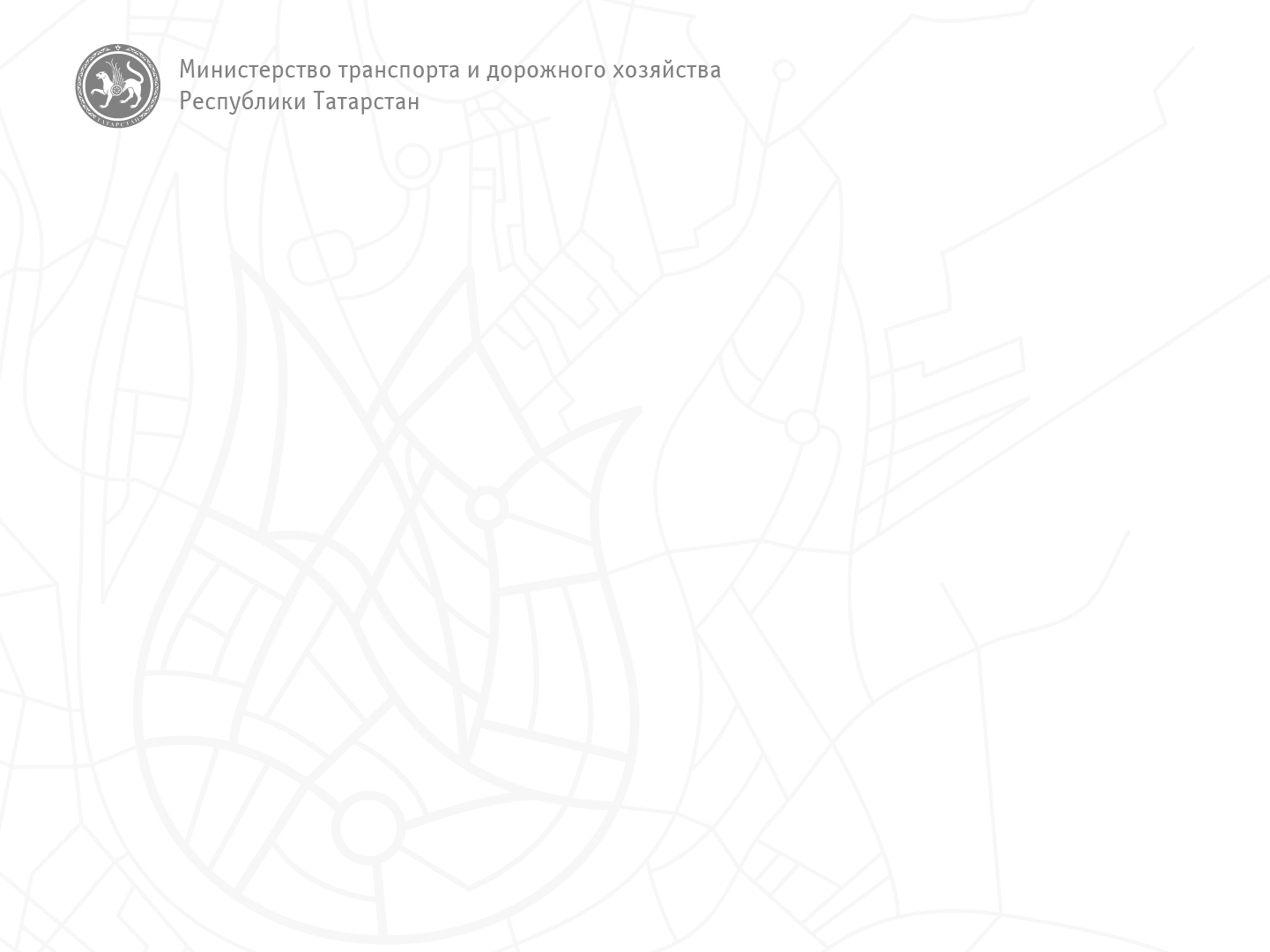 В результате реализации проекта БКД ожидается:
Снижение количества аварийно-опасных участков на дорогах
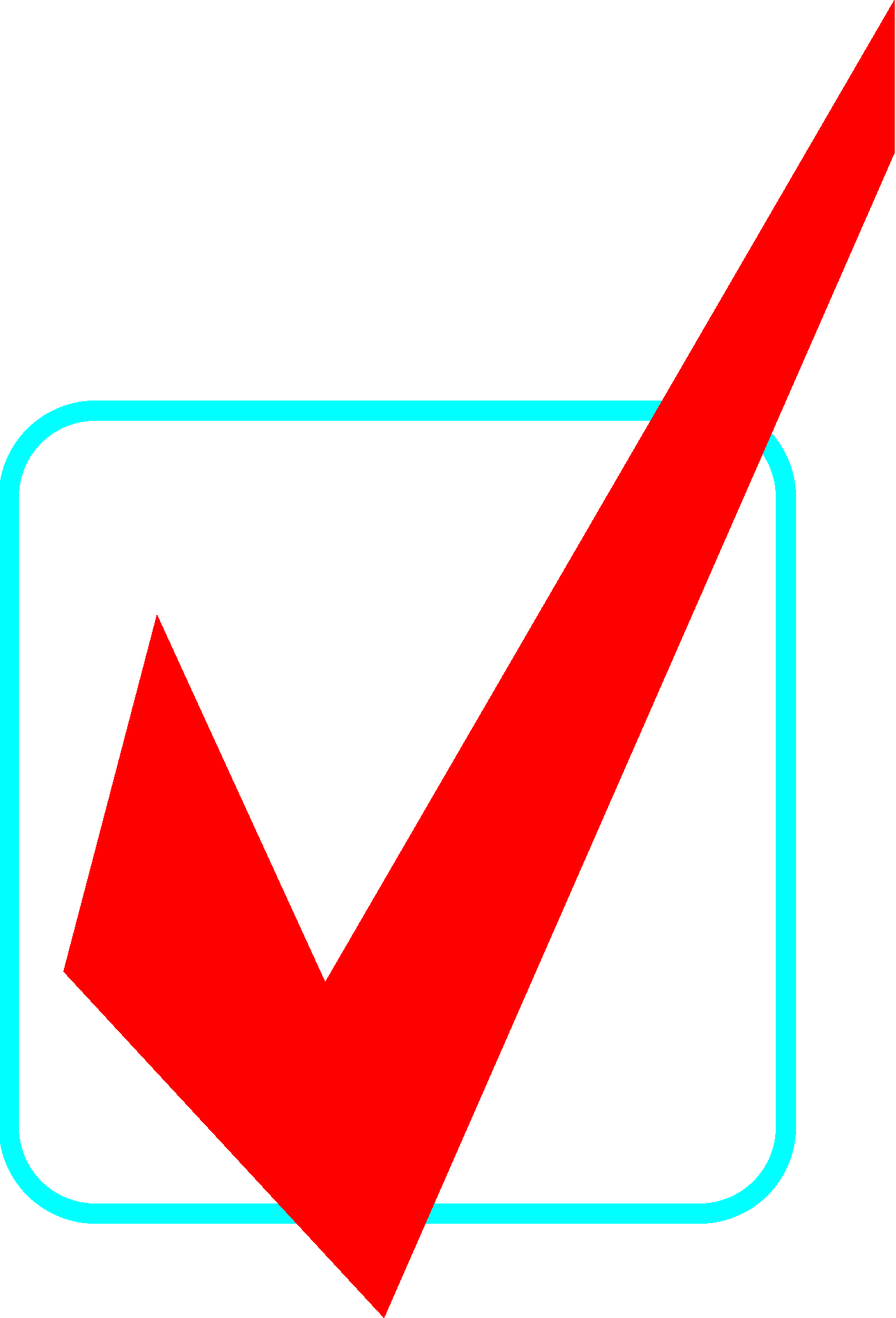 На 85 %
На 50 %
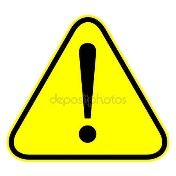 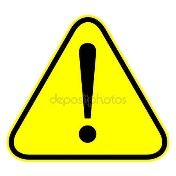 в 2018 г.
в 2025 г.
Увеличение доли дорог городских агломераций, соответствующих
нормативным требованиям
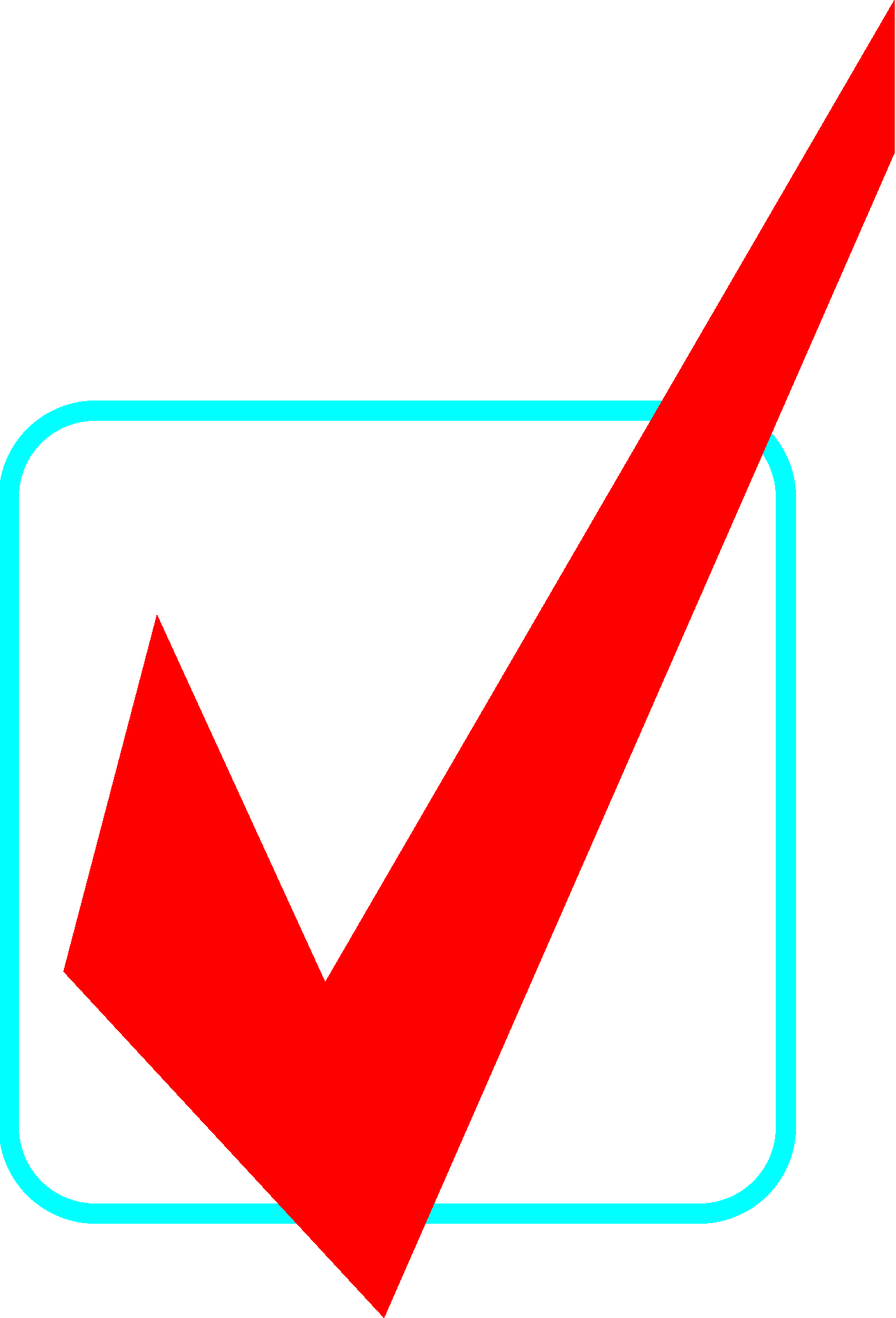 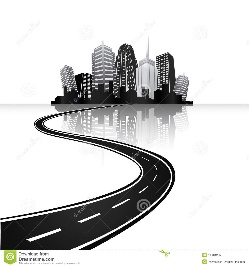 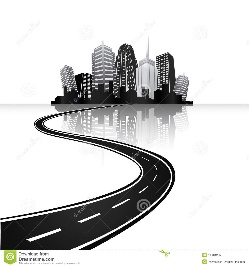 50 %
85 %
690 800
в 2018 г.
в 2025 г.
Устранение перегрузки дорожной сети за счет оптимизации 
транспортных потоков
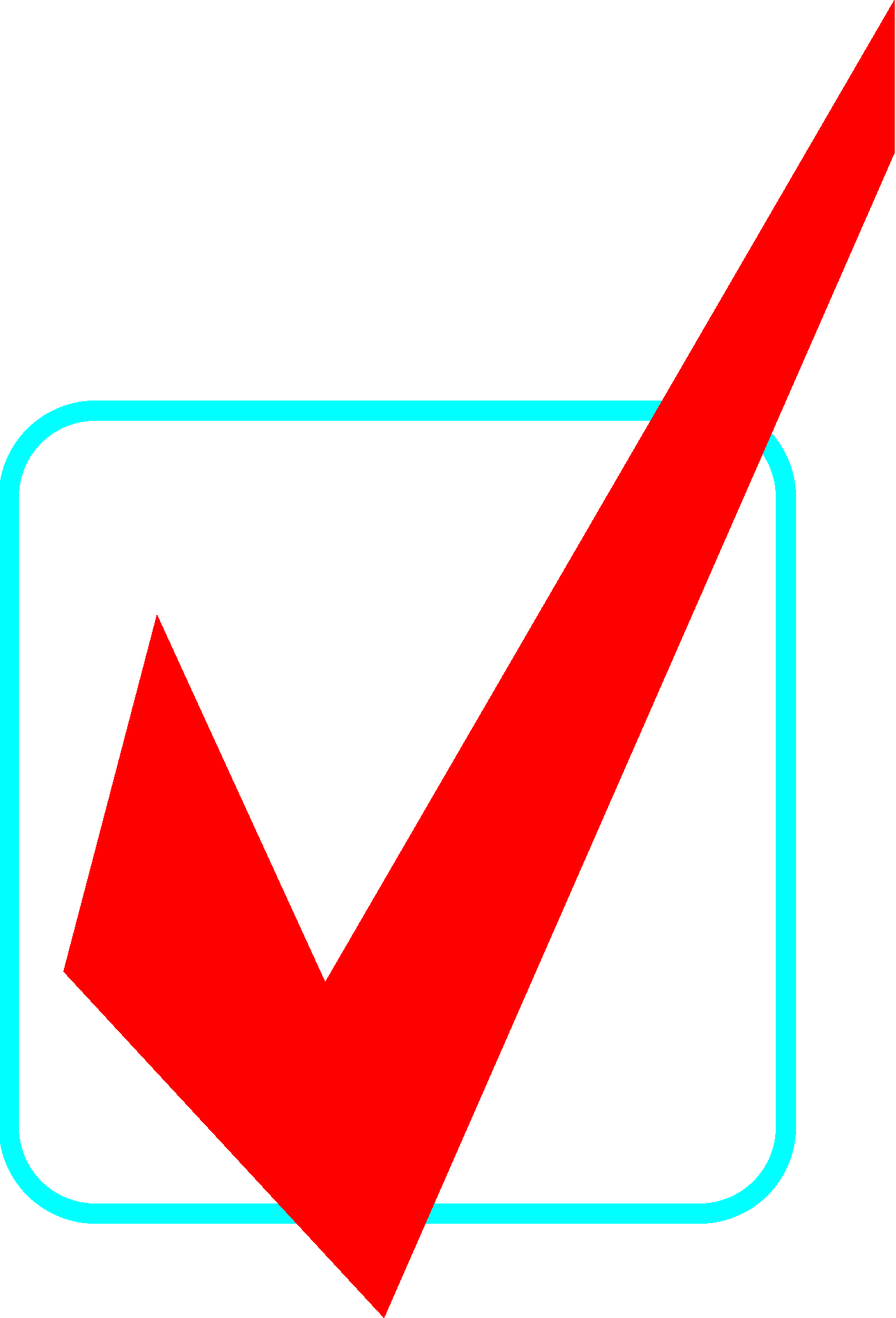 104 689
73 727
Снижение протяженности дорог, работающих в режиме 
перегрузки в «час-пик»
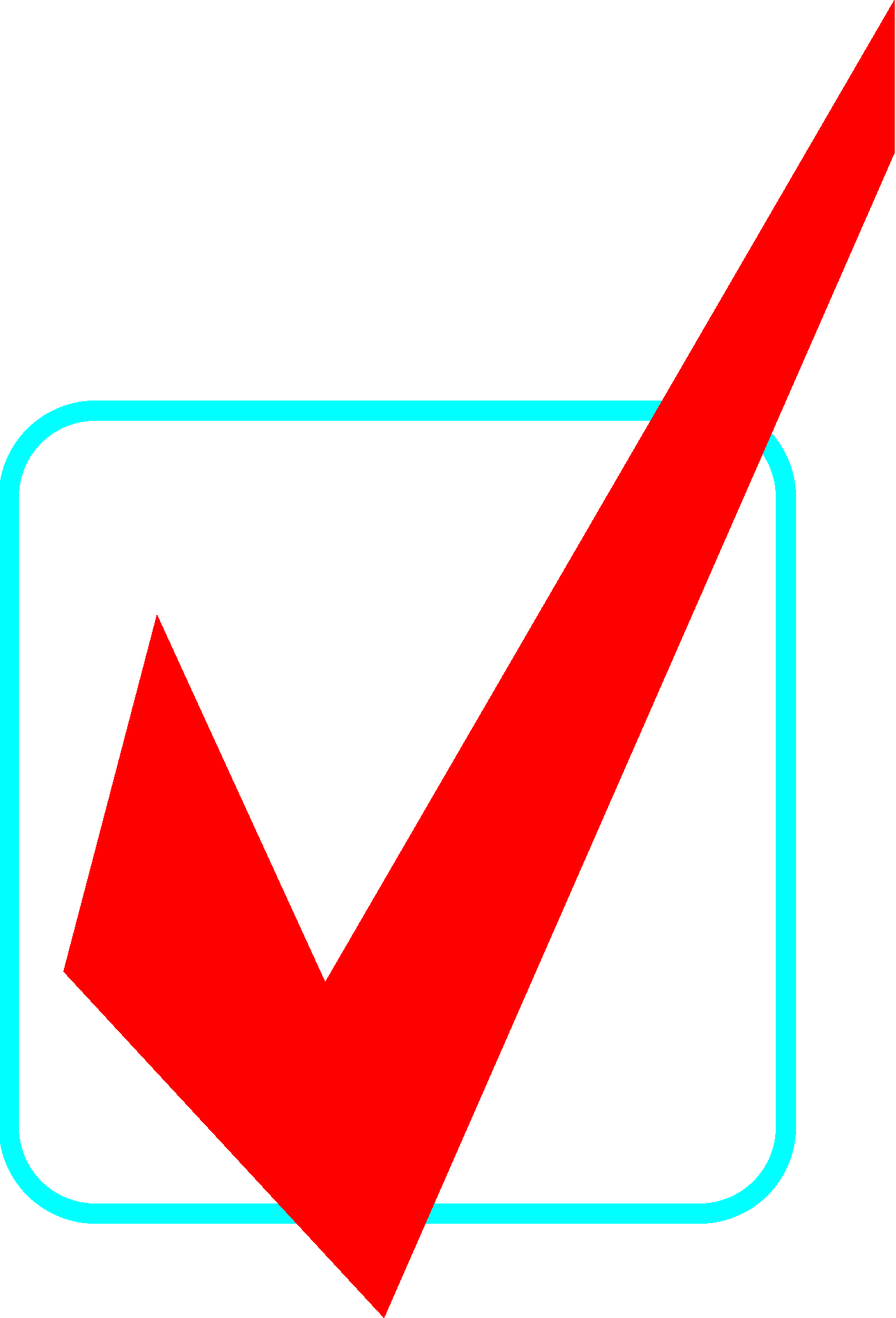 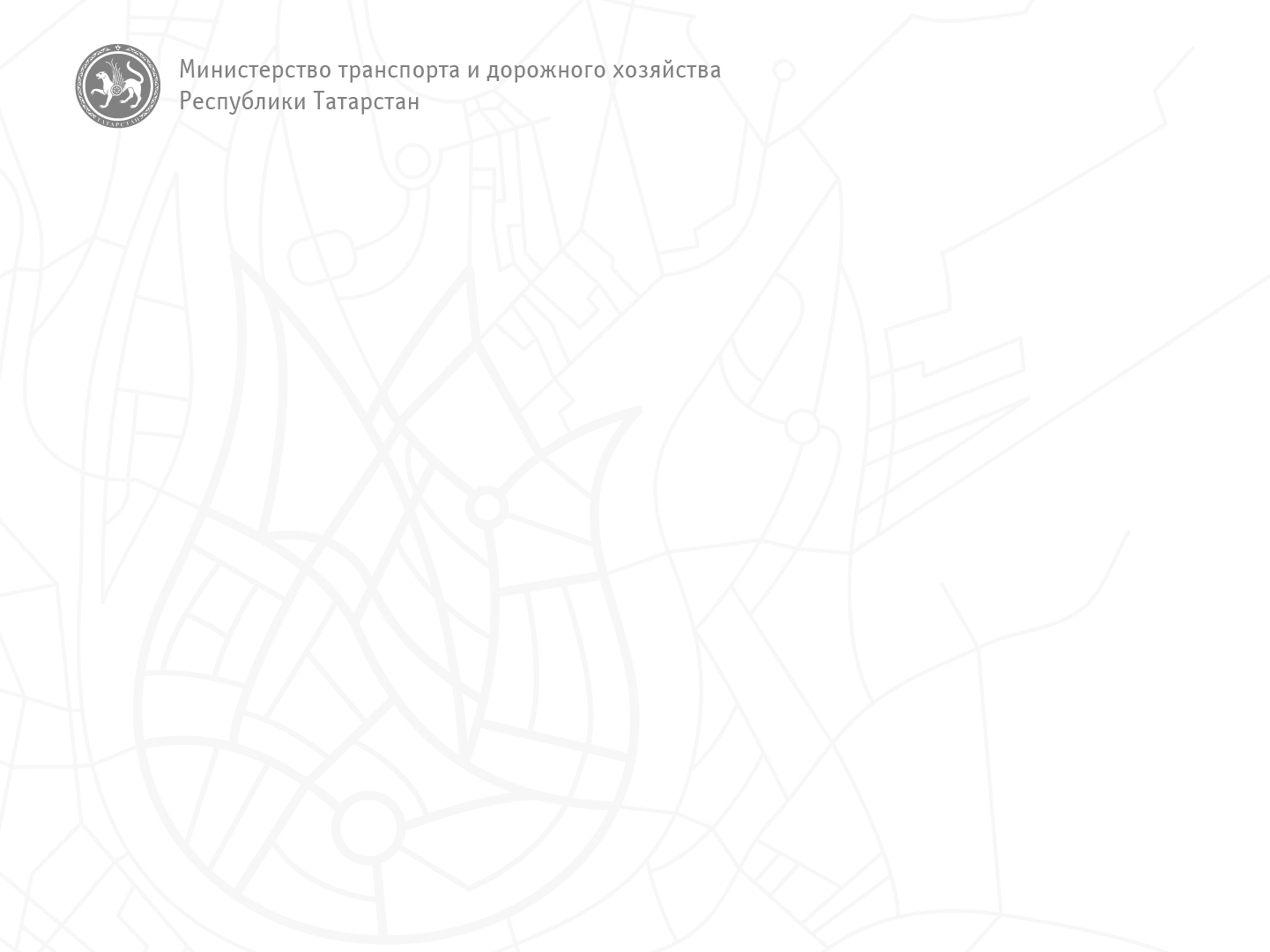 Сеть автомобильных дорог Казанской агломерации
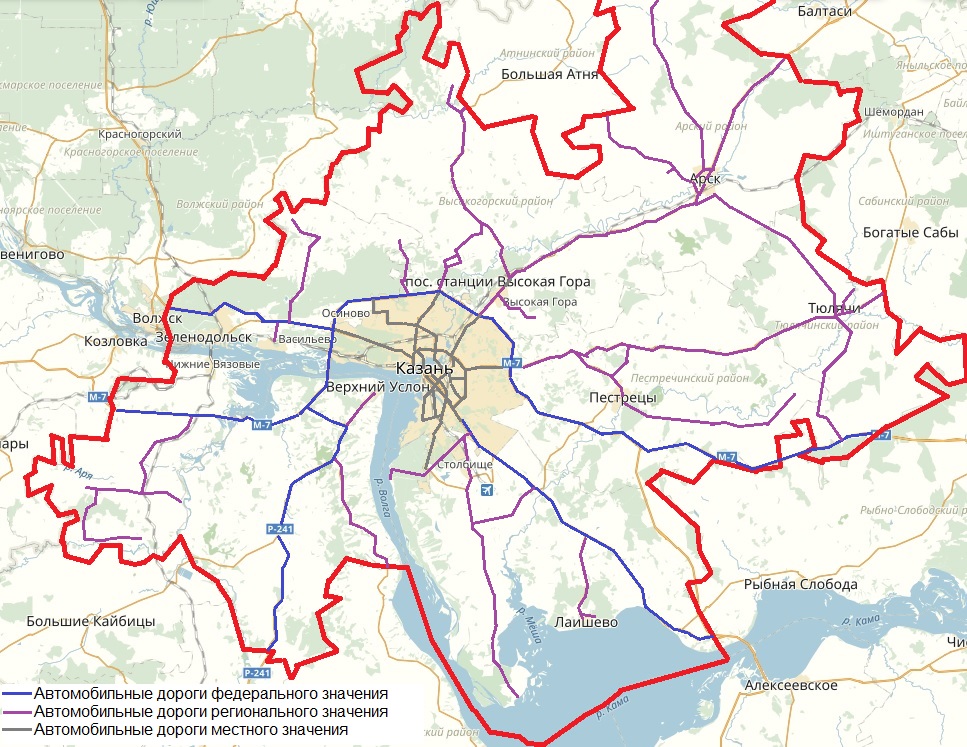 Всего дорог: 1674,8 км
в том числе:
федеральных – 259,1 км
региональных – 506,5 км
местных – 909,2 км
Доля протяженности дорожной сети городской агломерации, соответствующей нормативным требованиям – 66,5% (1114,1 км)
690 800
104 689
73 727
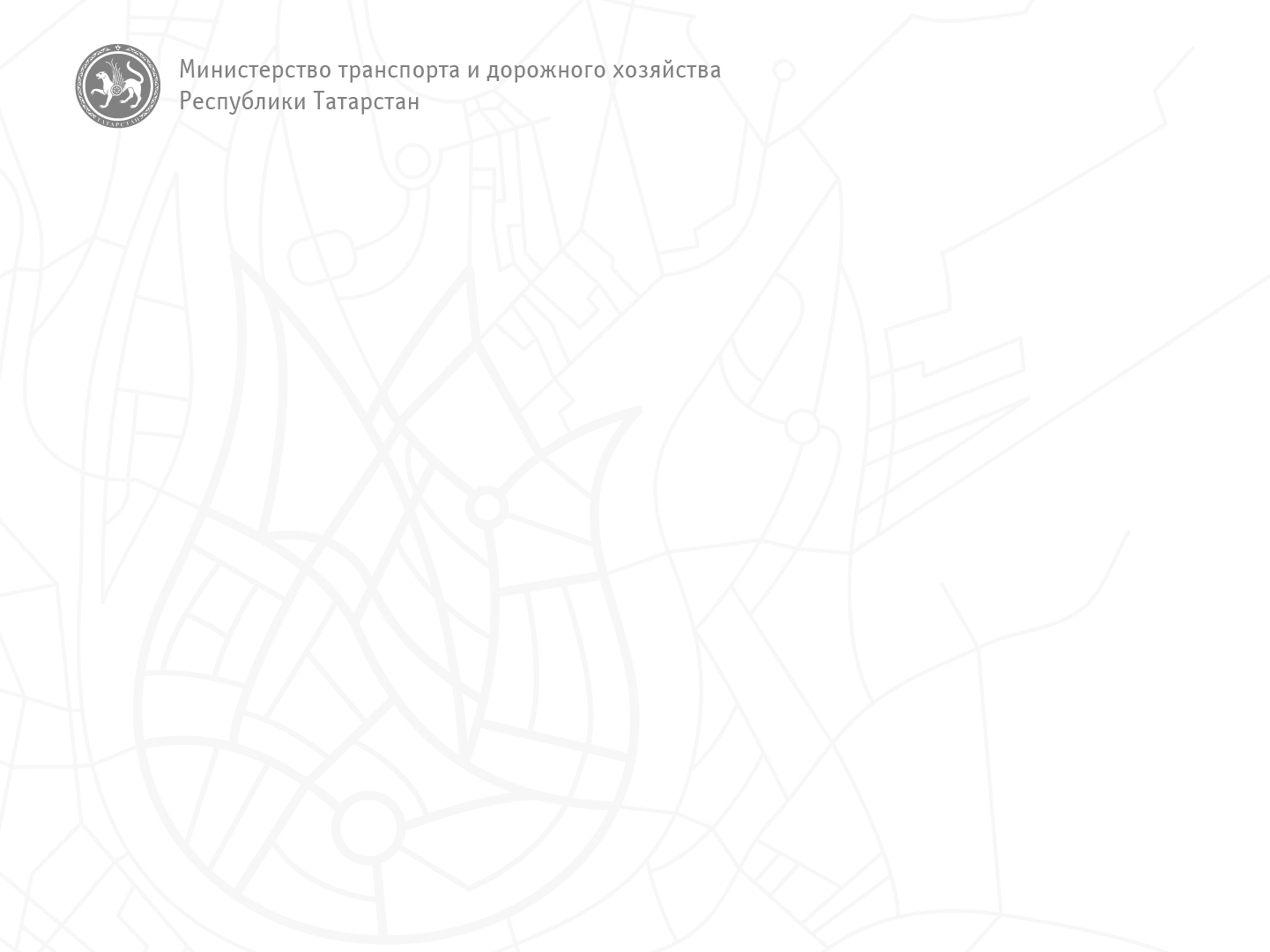 Сеть автомобильных дорог Набережночелнинской агломерации
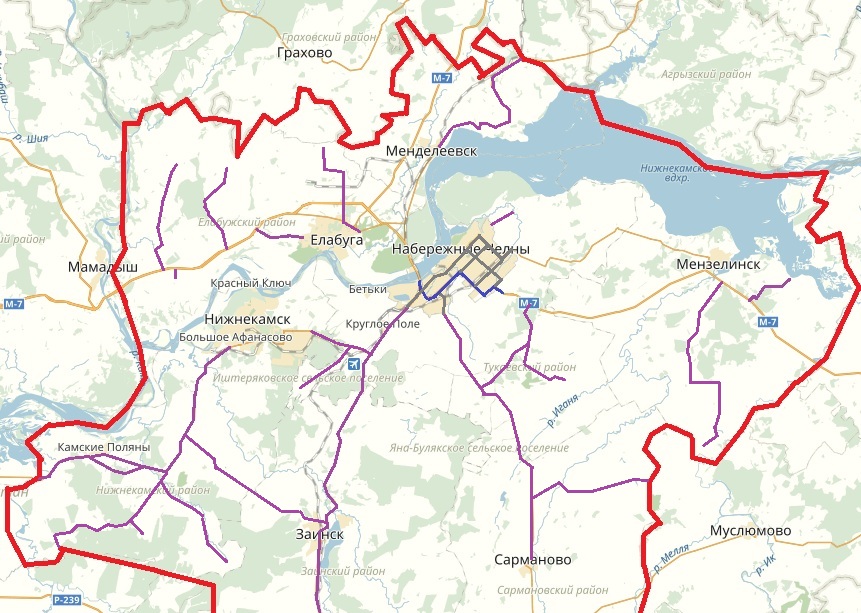 Всего дорог: 697,9 км
в том числе:
федеральных – 19,5 км
региональных – 192,4 км
местных – 486 км
федеральные дороги
        региональные дороги 
        местные дороги
Доля протяженности дорожной сети городской агломерации, соответствующей нормативным требованиям –61,7% 
(430,6 км)
690 800
104 689
73 727
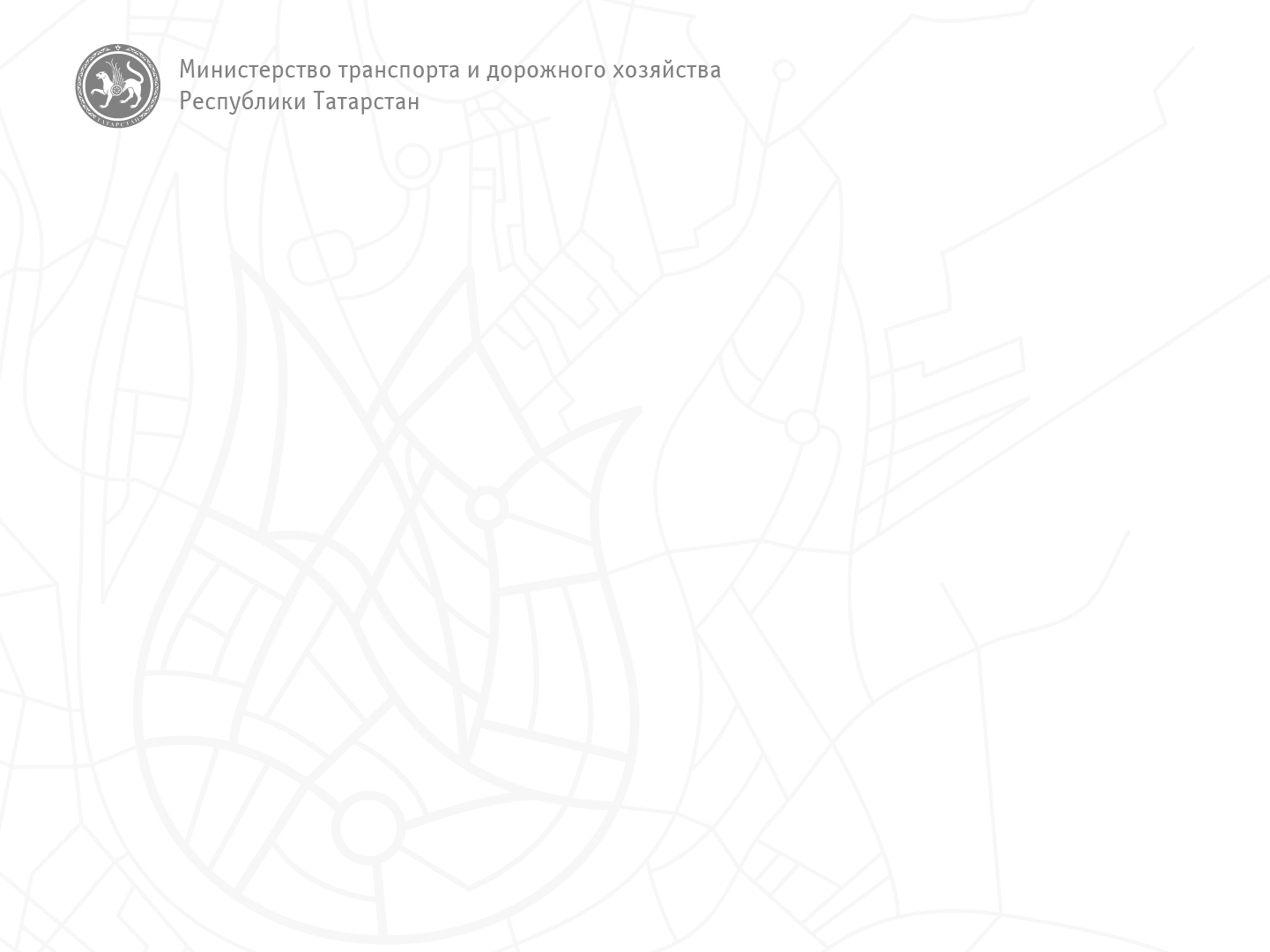 Сводная таблица планируемых работ
690 800
104 689
73 727
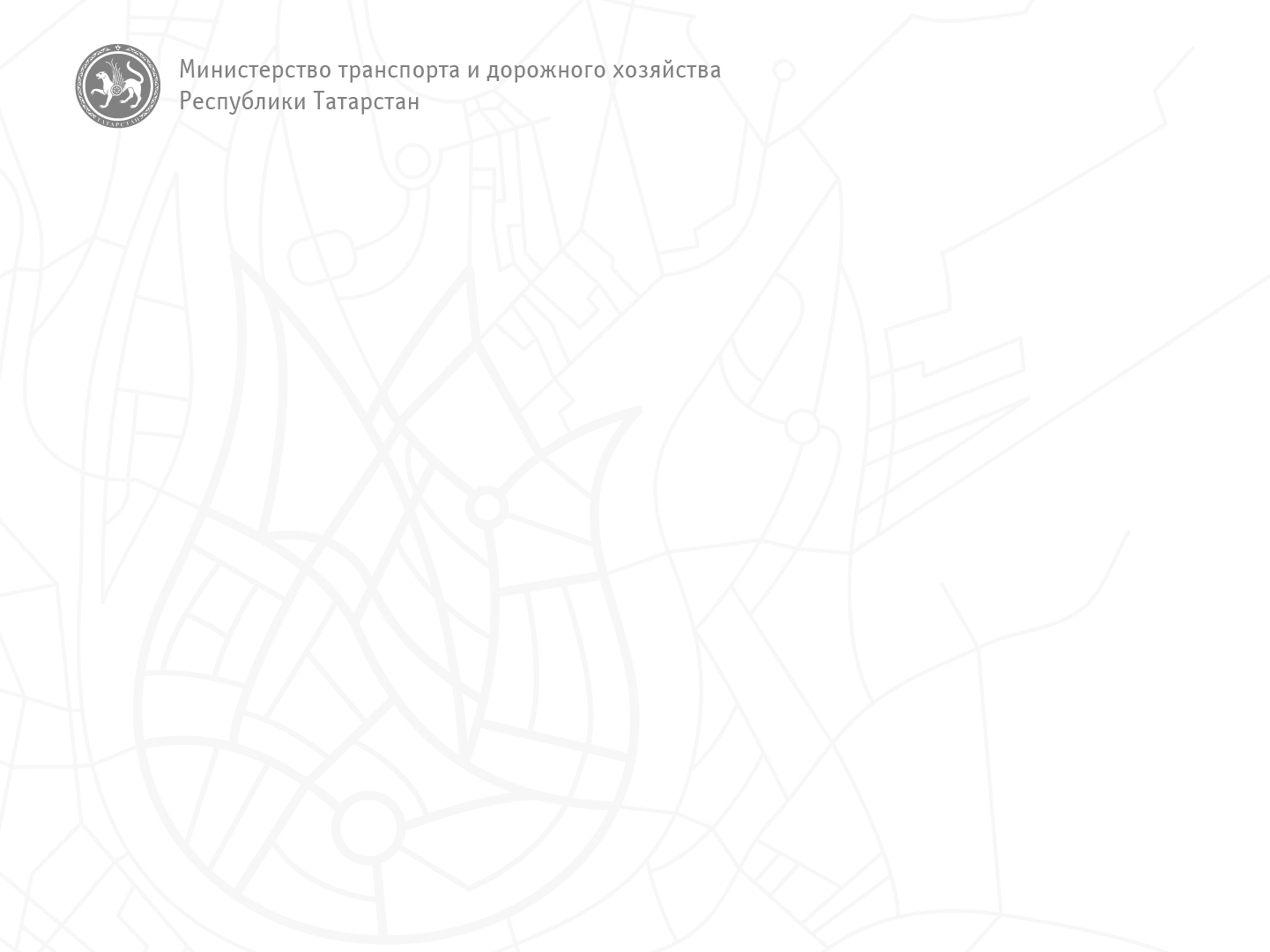 Реализация проекта БКД в Казанской агломерации
119,9КМ
ВСЕГО
123 ОБЪЕКТА
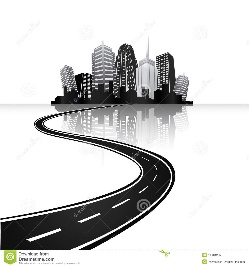 ПРОТЯЖЕННОСТЬ РЕМОНТИРУЕМЫХ
ДОРОГ В СОСТАВЕ АГЛОМЕРАЦИЙ
52
МЕСТА КОНЦЕНТРАЦИИ ДТП
2 400 МЛН.РУБ.
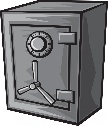 690 800
ОЖИДАЕМАЯ ПРОТЯЖЕННОСТЬ ДОРОГ 
В НОРМАТИВНОМ СОСТОЯНИИ 
В РЕЗУЛЬТАТЕ РЕАЛИЗАЦИИ ПРОЕКТА 
БКД НА КОНЕЦ ГОДА
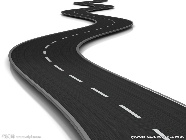 СУММА ФИНАНСИРОВАНИЯ ПРОЕКТА НА 2017 ГОД
1,2 МЛРД.РУБЛЕЙ – ФЕДЕРАЛЬНЫЙ БЮДЖЕТ
1,2 МЛРД.РУБЛЕЙ – БЮДЖЕТ РЕСПУБЛИКИ ТАТАРСТАН
1234 КМ
(73,7%)
104 689
73 727
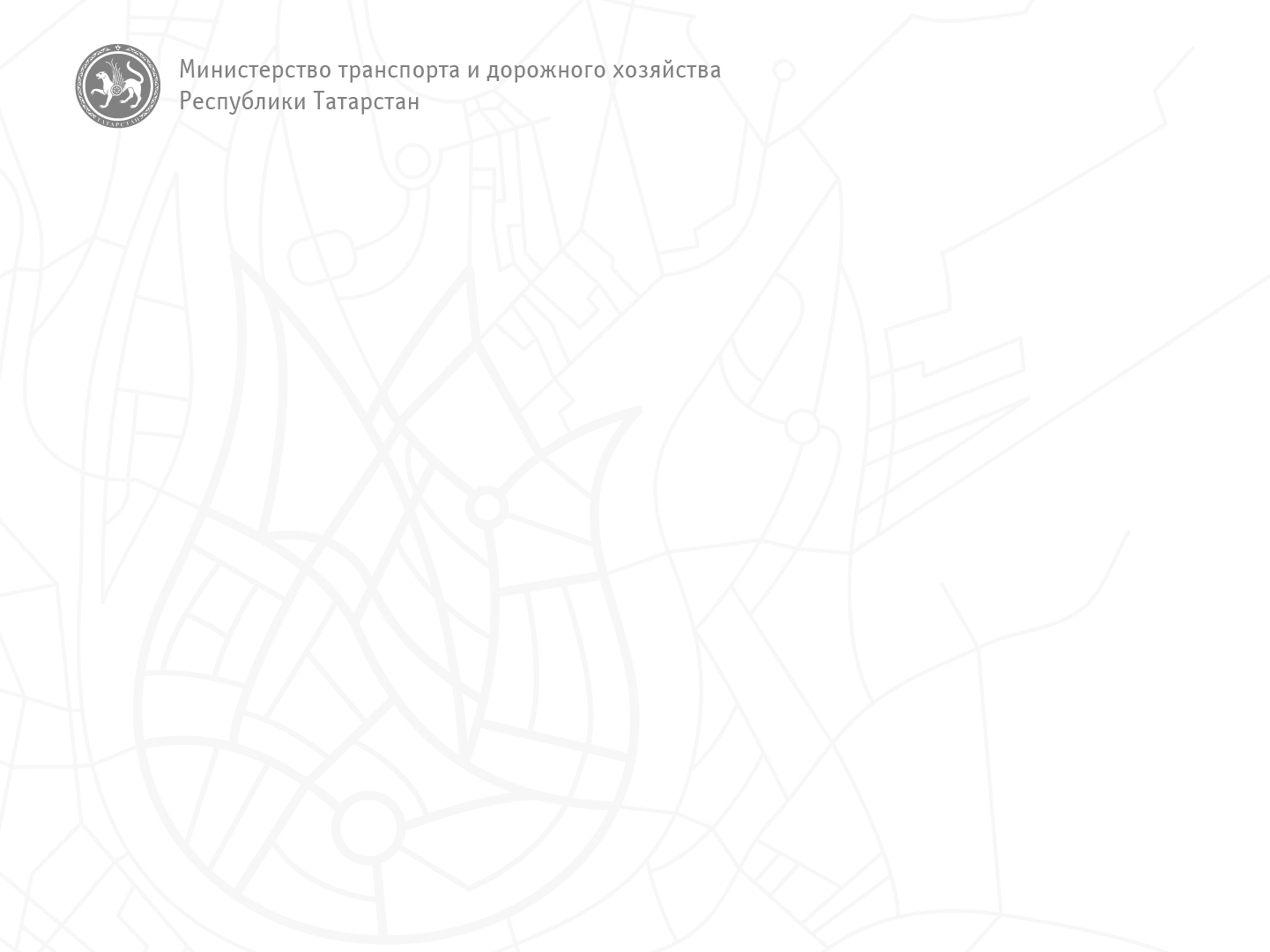 Выполненные объекты БКД
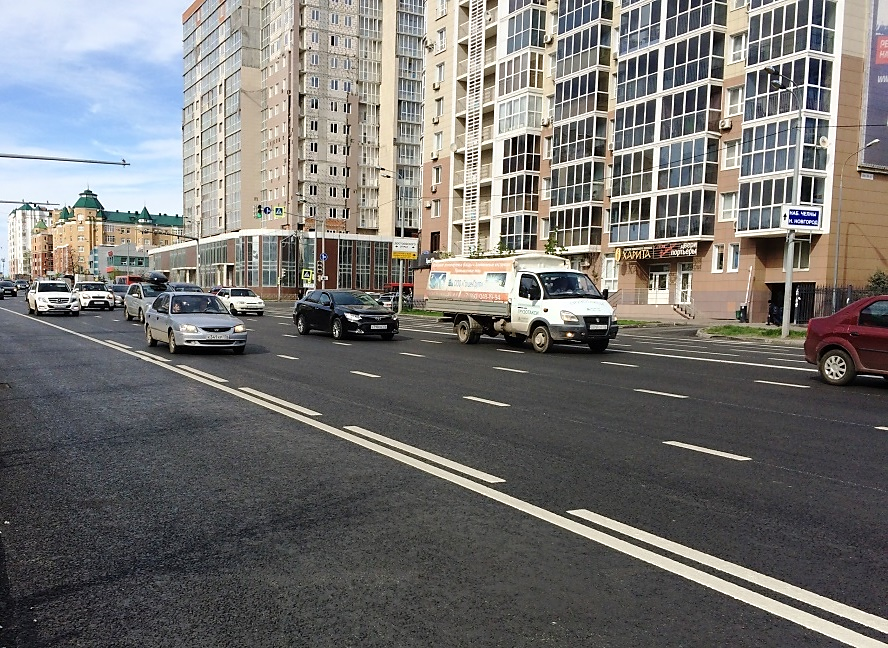 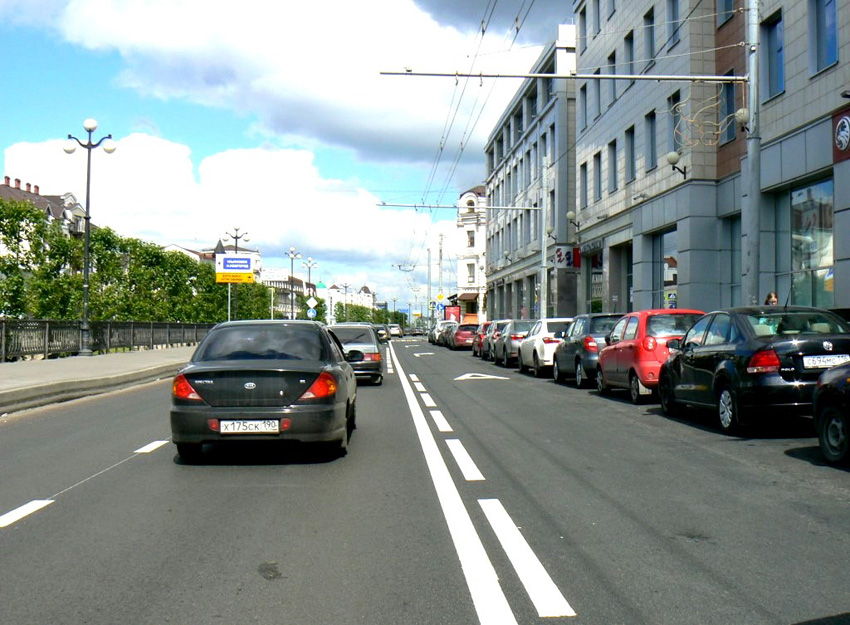 690 800
104 689
73 727
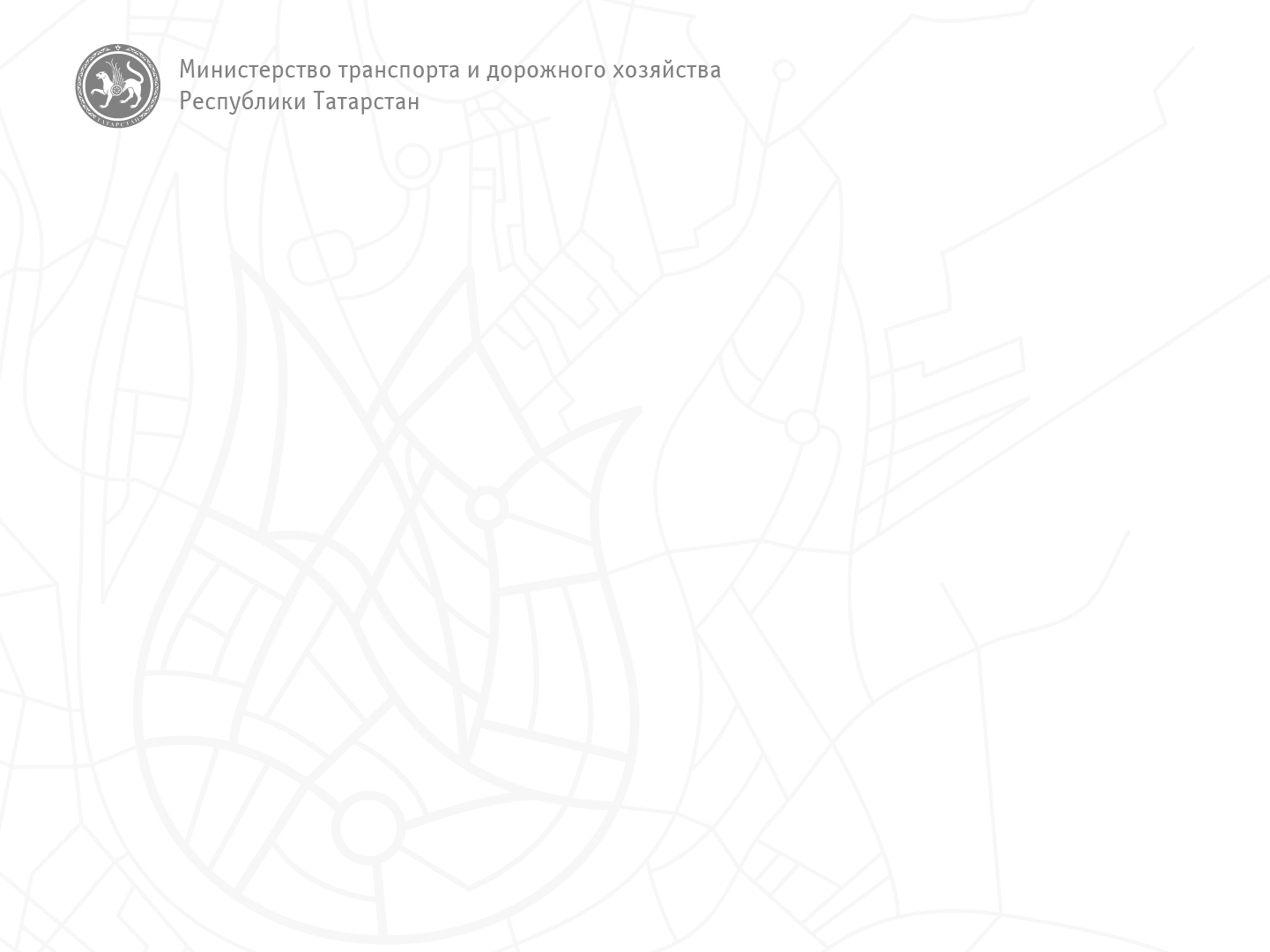 Реализация проекта БКД в Набережночелнинской агломерации
62,7КМ
ВСЕГО
52 ОБЪЕКТОВ
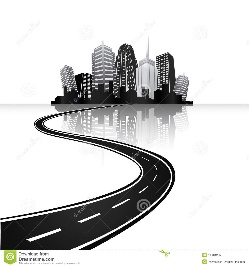 ПРОТЯЖЕННОСТЬ РЕМОНТИРУЕМЫХ
ДОРОГ В СОСТАВЕ АГЛОМЕРАЦИЙ
9
МЕСТ КОНЦЕНТРАЦИИ ДТП
1 250 МЛН.РУБ.
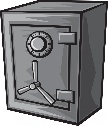 690 800
ОЖИДАЕМАЯ ПРОТЯЖЕННОСТЬ ДОРОГ 
В НОРМАТИВНОМ СОСТОЯНИИ 
В РЕЗУЛЬТАТЕ РЕАЛИЗАЦИИ ПРОЕКТА 
БКД НА КОНЕЦ ГОДА
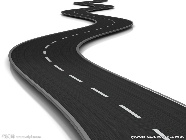 СУММА ФИНАНСИРОВАНИЯ ПРОЕКТА НА 2017 ГОД
0,625 МЛРД.РУБЛЕЙ – ФЕДЕРАЛЬНЫЙ БЮДЖЕТ
0,625 МЛРД.РУБЛЕЙ – БЮДЖЕТ РЕСПУБЛИКИ ТАТАРСТАН
493,2 КМ
(70,7%)
104 689
73 727
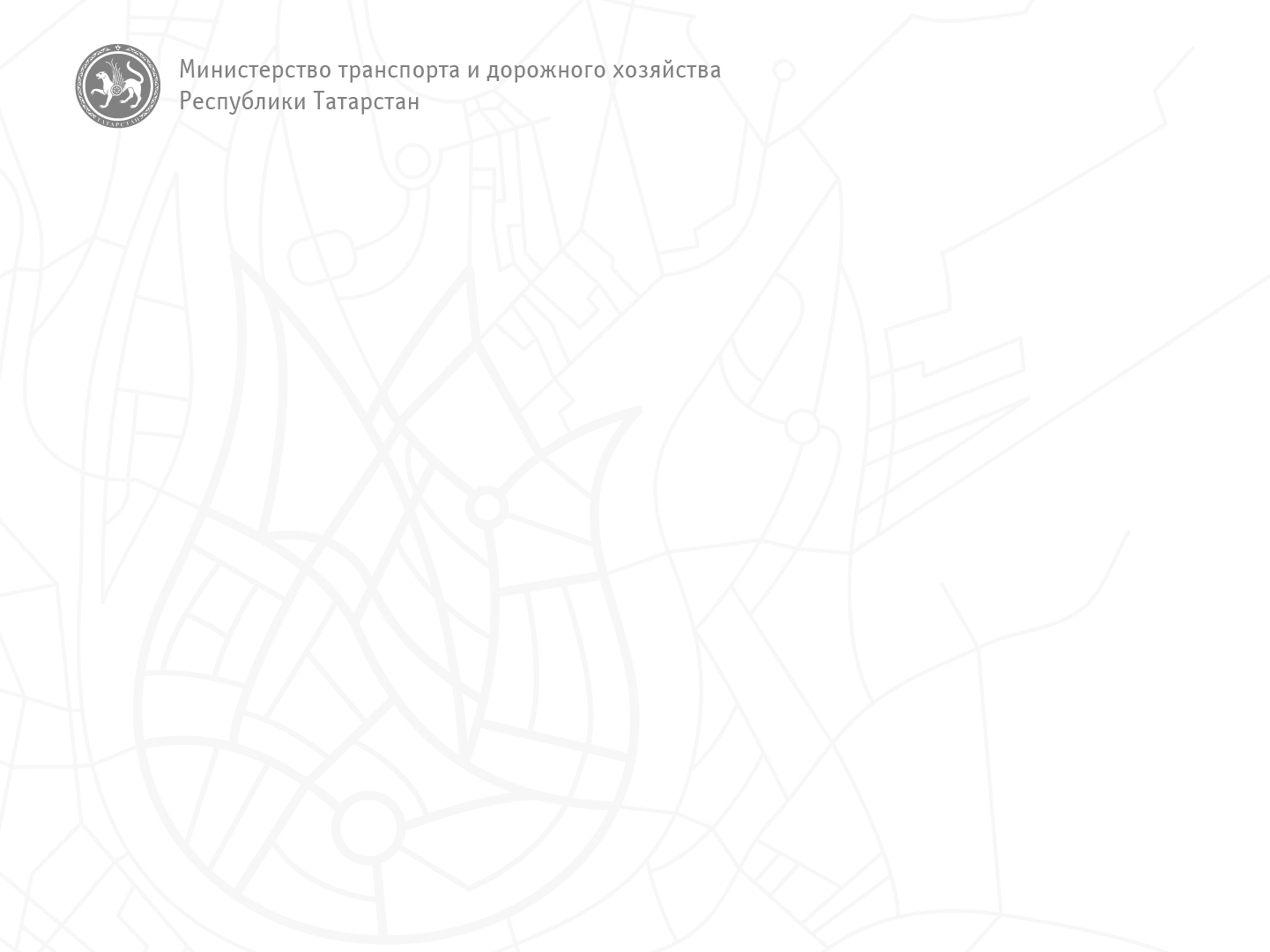 ПЛНАЯ ИНФОРМАЦИЯ О ПРИОРИТЕТНОМ ПРОЕКТЕ 
«БЕЗОПАСНЫЕ И КАЧЕСТВЕННЫЕ ДОРОГИ»
РАЗМЕЩЕНА НА САЙТЕ:
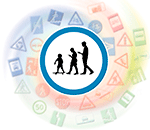 http://bkd.rosdornii.ru/
690 800
104 689
73 727
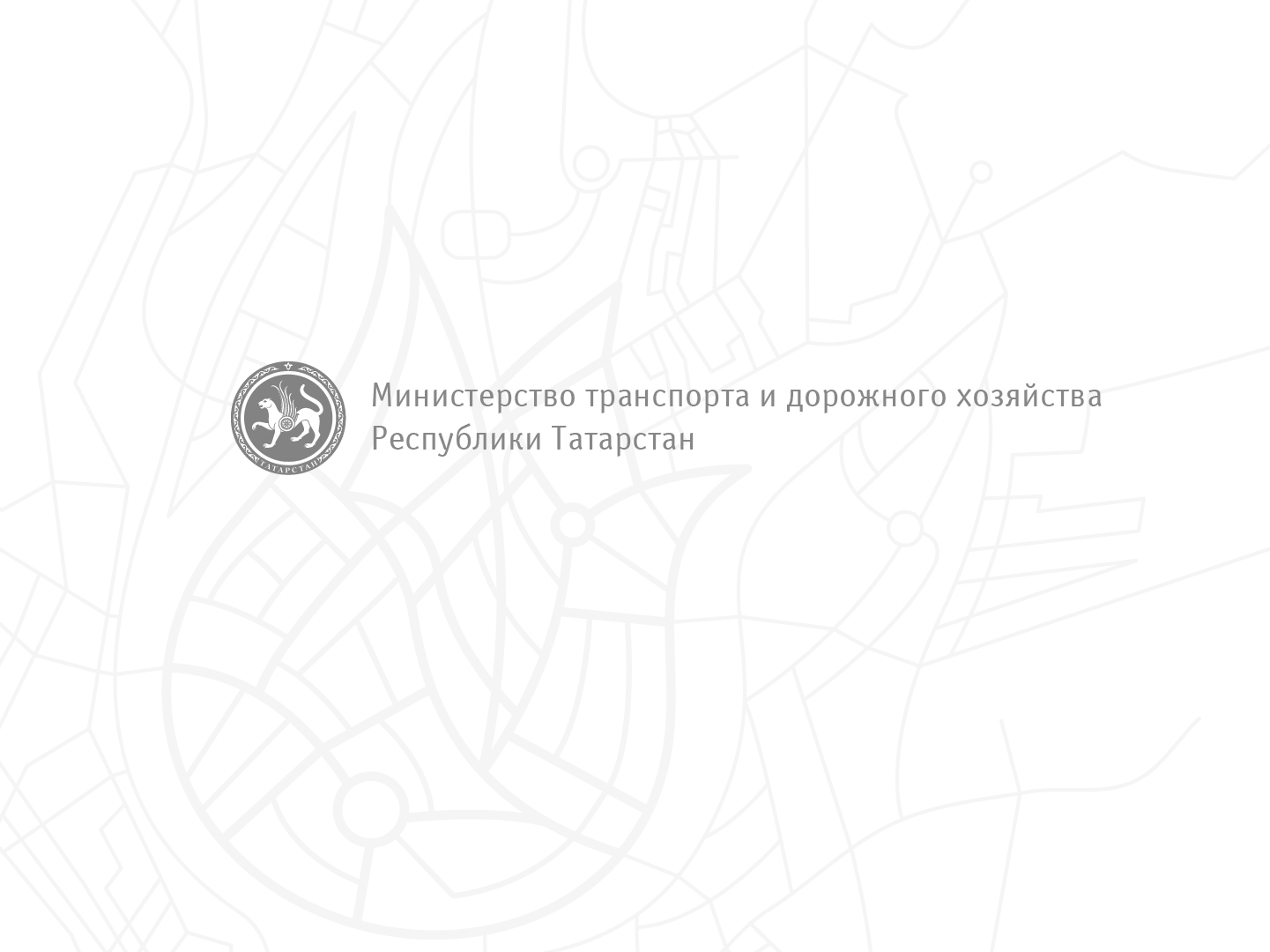 Спасибо за внимание!